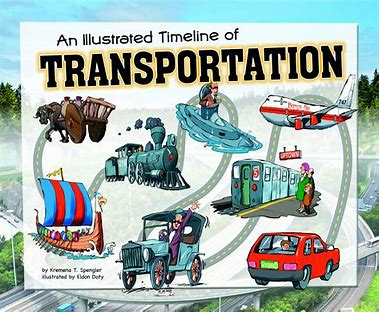 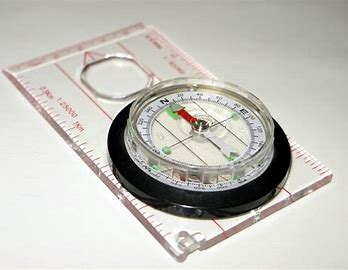 Knowledge Organiser – Autumn 2 2021, Habitats Class 1
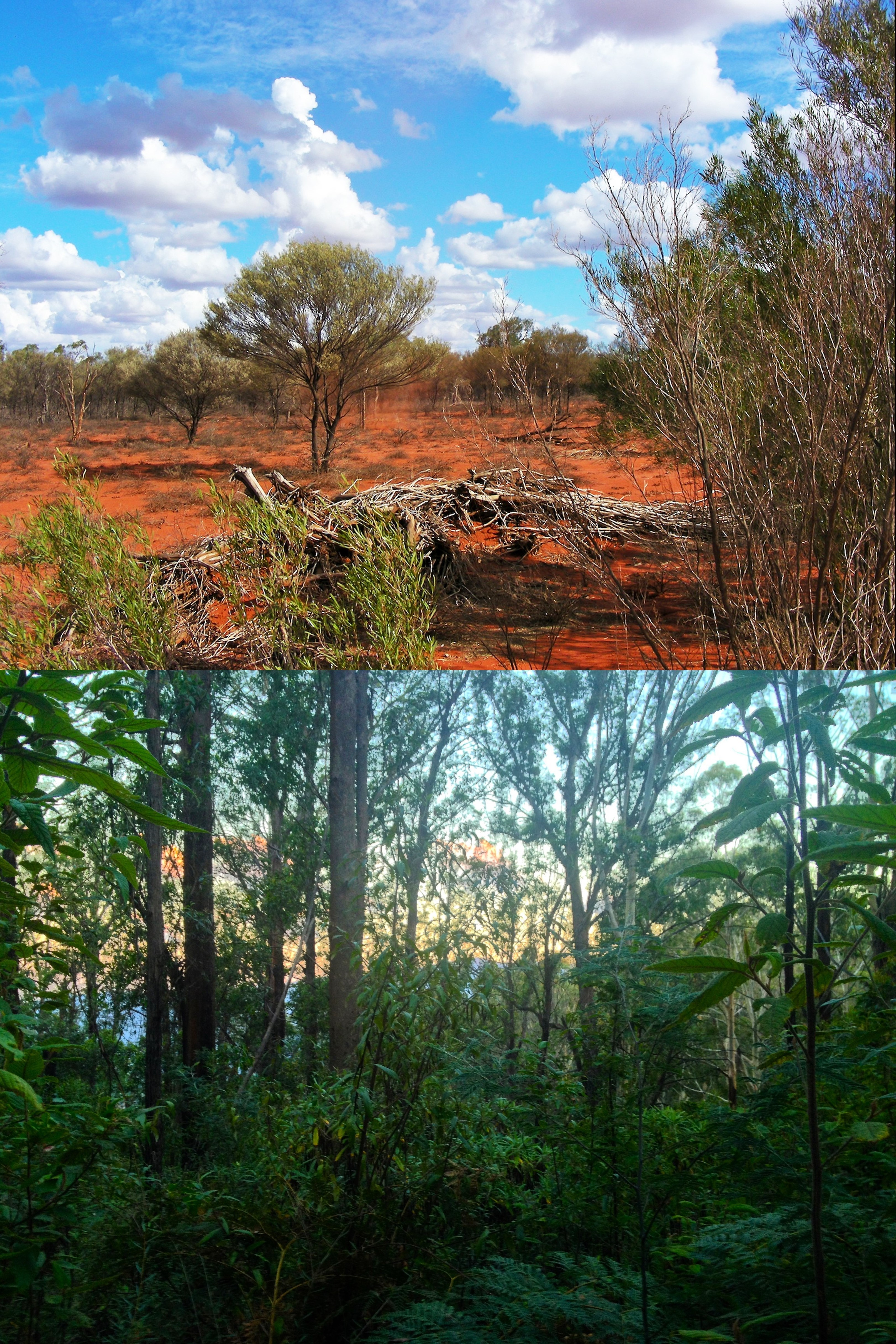 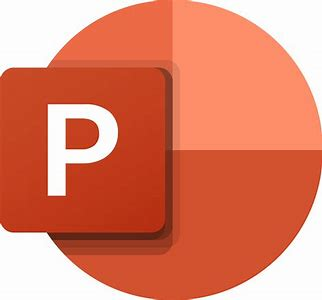 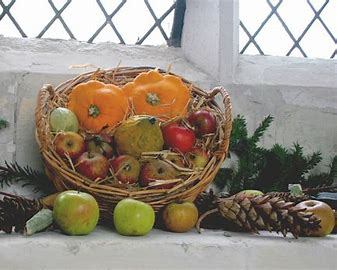 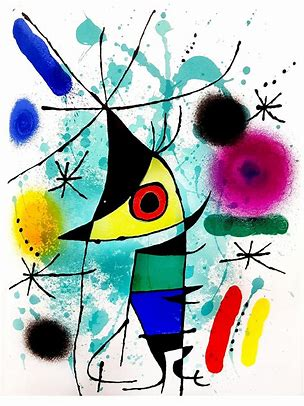 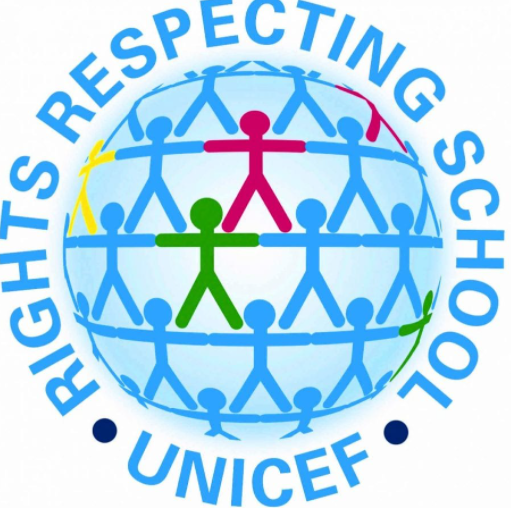 Knowledge Organiser – Autumn 2 2021, Habitats Class 1
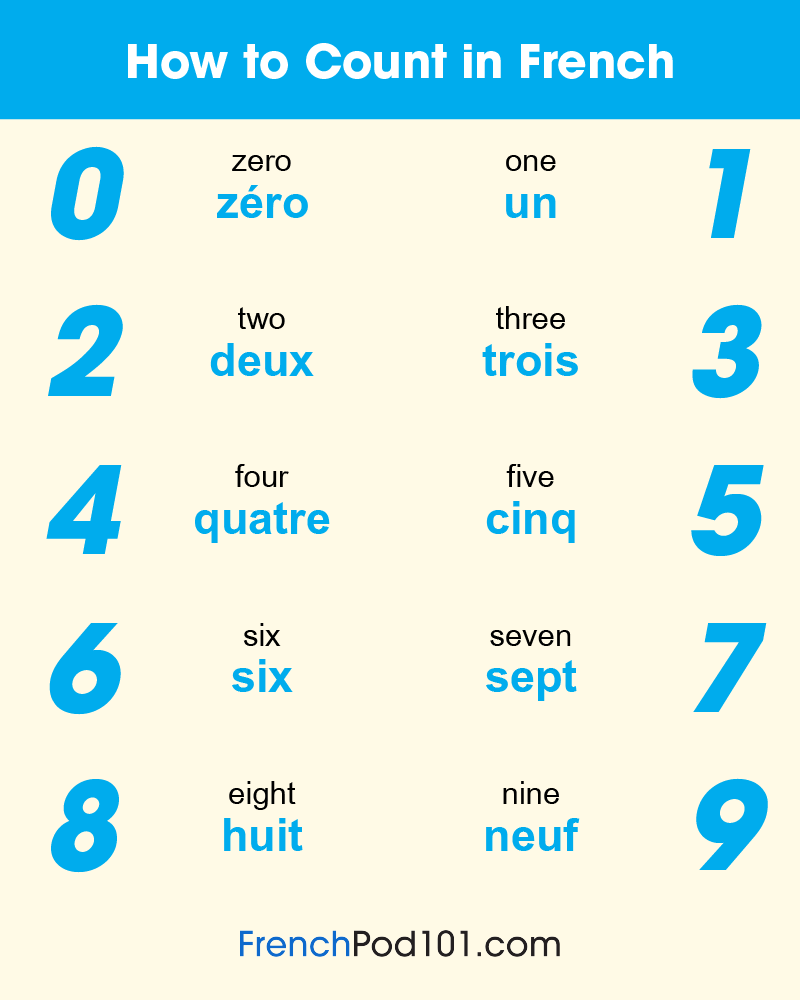 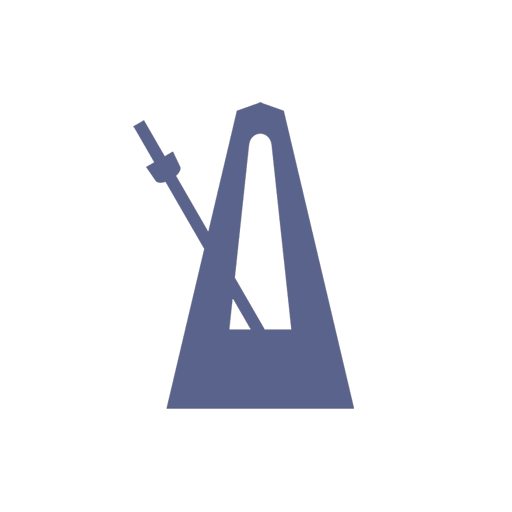 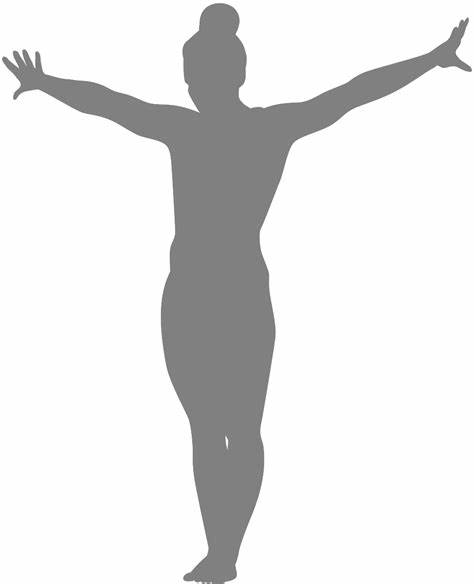 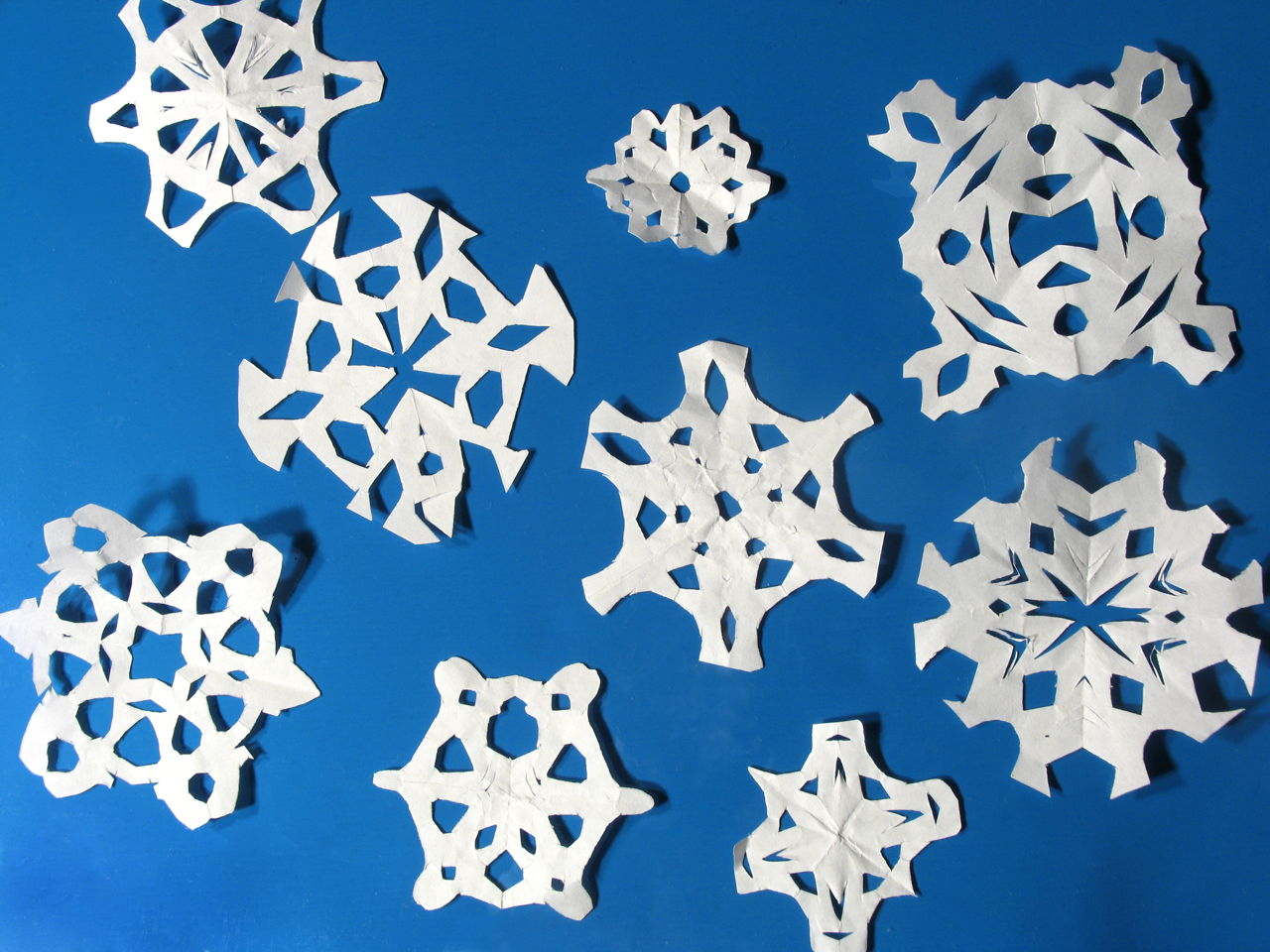